Joint Modeling of Stress and Survival in Patients with Advanced Non-Small Cell Lung Cancer
Nicole A. Arrato, MA
The Ohio State University
Background
Lung cancer: highest psychological disability
Understood: baseline stress  continued distress, shorter survival
Hypothesis: Patients’ trajectories of stress after baseline will adversely impact their psychological well-being and survival
Methods
N=157 patients with stage IV NSCLC

Completed Impact of Events Scale-Revised (cancer stress)
Baseline and monthly through 24 months
Survival monitored

Joint statistical models
	Longitudinal modeling (psychological)
	Time-to-event modeling (survival)

Control variables: age, sex, smoking status, cancer type, 
      treatment received, marital status, education
Key Results
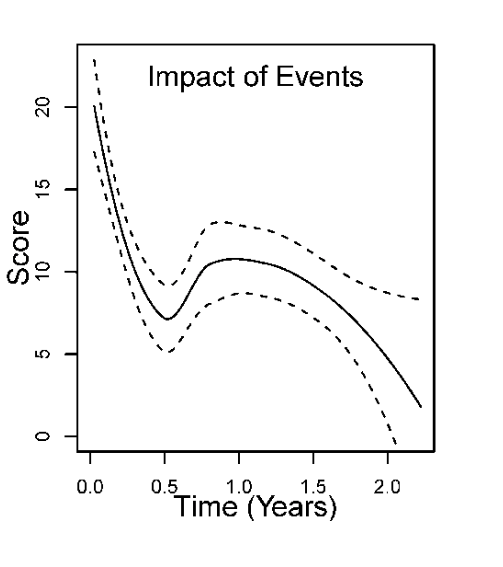 Stress significantly   with time since diagnosis

Non-linear: 
     Increases at 6 months
     Decreases at 12 months

Covariates: Education significantly associated
High school education or above  less stress 

IES-R scores not significantly associated with survival
Take-Home Messages
From diagnosis to 2-years, stress may decrease in a non-linear fashion, with a ”spike” around the 6-month time point

Patients with less than a high school education may be at risk for higher stress during lung cancer treatment

Future research needed
Contact Information
Nicole A. Arrato, MA
The Ohio State University
Arrato.1@osu.edu